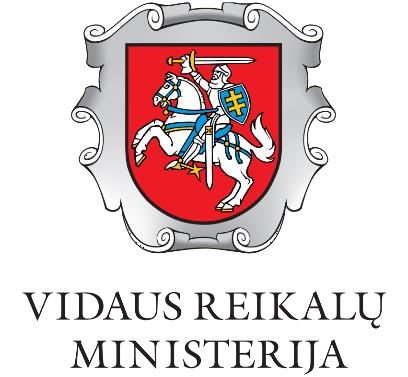 Vietos plėtros projektų rezervinių sąrašų sudarymas ir finansavimo galimybės
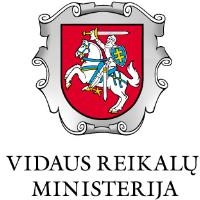 P U S L A P I S	1
VPS projektų sutartys turi būti pasirašytos iki 2026 m. gruodžio 31 d.

VPS projektų įgyvendinimo pabaiga – 2028 m. gruodžio 31 d. (ESF+).

Soc. verslo projektų veiklų pabaiga - 2028 m. liepos  31 d. (ERPF).

VPS administravimo pabaiga - 2029 m. rugsėjo 30 d.
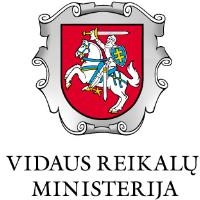 Rezervinių projektų sąrašų sudarymas (1)
*Vietos plėtros strategijų įgyvendinimo taisyklių 39 punktas
Rezervinių projektų sąrašų sudarymas (2)
Pvz.: Kvietimas Nr. 11-070-K 
 suplanuota finansavimo  suma
 277 334,76 Eur, 4 projektai
PĮP vertinimo ataskaitoje nurodyti 6 tinkami finansuoti projektai, bendra finansavimo suma 
400 000 Eur (4-ių eilės tvarka išdėstytų PĮP suma sudaro 277 100 Eur)
VRM priima sprendimą
Skirti finansavimą  
4 projektams
Sudaryti 2 rezervinių* projektų sąrašą
* Į rezervinių projektų sąrašą projektai įrašomi ta pačia eile, kaip jie buvo išdėstyti PĮP vertinimo ataskaitos sąraše
Rezervinių projektų sąrašų finansavimo galimybės (1)
Miesto VVG, bet kuriuo VPS įgyvendinimo metu gali inicijuoti poreikį finansuoti rezerviniame sąraše esantį vietos plėtros projektą. 
VRM, įvertinusi įvykdytus ar planuojamus įvykdyti kvietimus, gali užklausti miesto VVG dėl poreikio panaudoti sutaupytas lėšas rezervinių sąrašų finansavimui.
Rezervinių projektų sąrašų finansavimo galimybės (2)
Pvz., Suplanuotam konkretaus veiksmo sekančiam (antram) identiškam kvietimui









*Kvietimas gali būti nevykdomas arba vykdomas mažesne apimtimi, jei suplanuota finansavimo suma ar dalis sumos panaudojama projektui (-ams) finansuoti iš rezervinio sąrašo ir kvietimui taikomi identiški reikalavimai kaip ir įvykdytam kvietimui vienodomis sąlygomis;
Keičiamas kvietimų planas ir suplanuotas to pačio veiksmo sekantis kvietimas  patikslinamas arba tampa negaliojantis.
VRM sprendimas finansuoti 1 projektą, suma 74 900 Eur
Kvietimas Nr. 11-520-K veiksmas 1.2.1,  finansavimo suma  74 900 Eur, 
kvietimo laikotarpis 
2025-01/02
PĮP vertinimo ataskaitoje nurodyti 2 projektai 
suma  149 800 Eur
1 projektas įtraukiamas į rezervinių projektų sąrašą
Kvietimas Nr. 11-526-K* veiksmas 1.2.1, 
finansavimo suma 
74 900 Eur 
kvietimo laikotarpis 
2025-05/06
Rezervinių projektų sąrašų finansavimo galimybės (3)
Pvz., VPS  sutaupytų lėšų panaudojimui
VRM sprendimas finansuoti  2 projektus, 
sumai 140 000 Eur
1 projektas įtraukiamas į rezervinių* projektų sąrašą
PĮP vertinimo ataskaitoje nurodyti 
3 projektai
200 000 Eur 
(2-jų eilės tvarka išdėstytų PĮP suma sudaro 140 000 Eur)
Kvietimas 
Nr. 11-186-K 
veiksmas 1.2.1,  finansavimo suma 
140 000 Eur, 
kvietimo laikotarpis 
2025-01/02
Įvykdžius kvietimus,  liko nepanaudota VPS veiksmuose 1.1.1, 1.1.2 suma – 
60 000 Eur
* Miesto VVG gali inicijuoti VPS keitimą, siekiant perkelti kituose VPS veiksmuose sutaupytas lėšas, veiksmui, kuriame nori finansuoti esantį rezervinių projektų sąrašą.
Rezervinių projektų (toliau – RP) finansavimo skyrimo eiga (1)
* Dėl RP VPS keitimas atliekamas tik tuomet, kai po įvykusių visų kvietimų yra sutaupyta lėšų, kurias galima būtų perskirstyti tarp veiksmų ar uždavinių. 
** VRM kreipiasi į CPVA iš naujo atlikti RP tinkamumo finansuoti vertinimą jei nuo VRM sprendimo įtraukti projektą į RP sąrašą praėjo daugiau nei 6 mėnesiai (PAFT 86 p.).
Atkreipiame dėmesį:

Jeigu skiriamų papildomų lėšų neužtenka visiems pagal projektų prioritetinius atrankos kriterijus vienodai įvertintiems projektams, nefinansuojamas nė vienas iš tų projektų (PAFT 85 p.).
Sprendimo dėl rezervinio vietos plėtros projektų sąrašo sudarymo priėmimas dar nereiškia, kad rezerviniame sąraše esantys projektai bus finansuojami. Galutinį sprendimą dėl kiekvieno vietos plėtros projekto finansavimo priima VRM  PAFT  III skyriaus 6 skirsnyje nustatyta tvarka.